Essay Reflection- tips
Appropriate detail for AO1
Be Evidence based throughout
Remain formal in your writing
Do not include too much detail in the studies
Think about timing- too much on AO1?
Make sure evaluation is of the explanation and not just the research
Consider individual differences as an evaluation point- good or bad?
Consider application as an evaluation- good or bad?
Complete handout
Why do we remember or forget?
Memory Models
The Multi Store model

Working memory model

Levels of Processing
Draw on your whiteboards the multi-model of memory
Today
Features of Short term memory

(Coding, Capacity and Duration)

Next lesson

Features of Long term memory
Memory stores
Short Term memory

Long Term memory
On mini whiteboards draw and fill in grid below
Should look something like this
Now it’s your turn!
Your are psychologists investigating the nature of one of the short term memory stores. WITHOUT YOUR PACKS

Your task is to design an experiment to discover for example what the capacity of short term memory is (although you already know but pretend you don’t). 

1.Coding of STM 2. Duration of STM 3.Capacity in STM 
 
You must include -IV and DV, hypothesis, description of method and apparatus you would use, how would you prevent extraneous variables? How would you collect your data?
Social Influence assessment
Recap- Research
Coding- How 

Duration- How long

Capacity how much
Coding
Our ideas
Coding
Baddeley (1966)


Four groups

A, B, C , D
I will read you a list
Write down as many as you remember
List A
 
Man
Cap
Can
Cab
Mad
Mat
Cat
Map
List B

Pit
Few
Cow
Pen
Sup
Bar
Day
Kit
List C

Large
Big
Huge
Broad
Tall
Fat
Wide
High
List D
Good
Huge
Hot
Safe
Thin
Deep
Strong
Foul
Encoding results:
The Mean
Most sensitive measure
More representative
 Can be distorted
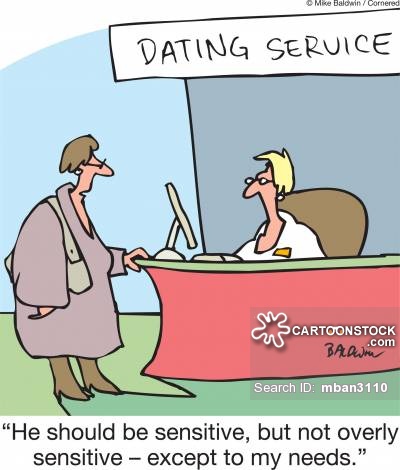 Findings in the original study
Participants tended to do worse with acoustically similar words

Participants in LTM  did worse in semantically similar

Therefore

Short term memory is stored acoustically
Long term memory is stored semanticall
Encoding Evaluation
Artificial stimuli

Just words- who cares?
The Mean
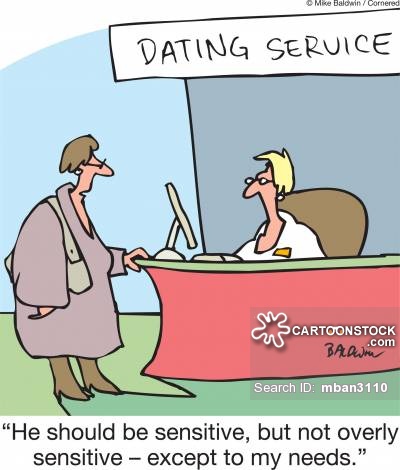 Most sensitive measure

More representative

 Can be distorted
Duration of STM
Peterson and Peterson

Watch the Powerpoint

You will be presented with 3 letters

You will count backwards in threes from three numbers then recall (write down) the letters
Practice
SMP
395
Ready?
XTR
289
FBW
495
LCP
987
GZV
531
HSL
246
XFT
267
Results
How many did you get right?  
XTR                                   
FBW
LCP
GZU
HSL
XFT
Evaluation
Over emphasises the role of rehearsal

Could be displacement
Capacity in STM
Jacobs (1886) Digit Span- You will participate in this

And Miller (1956) Chunking
Digit span task
Watch the powerpoint

Write down the words immediately after each presentation of each list
Stimulus List for Digit Span Demonstration
8 1 3 0
2 5 3 6 8
3 7 9 2 5 6
0 7 1 8 4 5 3
1 2 7 5 3 6 3 4
1 0 8 3 2 3 7 5 4
4 6 9 7 3 4 6 1 2 7
Other research- Chunking
Which list would be easier to remember? Why?

Y E B N O I P D T A L G R C U

C A R D O G L I T P E N B U Y
STM capacity
Jacobs (1887)  research on the capacity of STM

Jacobs conducted the first systematic laboratory study on the capacity of memory and found that the amount of information which can be remembered on one exposure is between five and nine items, depending on the information.  
This is usually phrased as 7 + or – 2, so the capacity of STM is known as 7+ or – 2 items. 
Participants were presented with a sequence of digits or letters and required to repeat them back in the same order. The pace was controlled at half second intervals using a metronome. The procedure was repeated a number of times and the longest list of sequences that was correct 50% of the time was the participants digital span.
Jacobs found that participants recalled more digits than letters. The average span for digits was 9.3, whereas it was 7.3 for letters. Jacobs also found that capacity increased steadily with age; in one sample of school girls he found that 8 yrds remembered an average of 6.6 digits whereas for 19 yrds it was 8.6 digits.
Evaluation
Lacking Validity

Control

Could have overestimated the role of capacity
Homework- Reading week
Reading week homeworkHomework pack 2  1. Complete Flashcards for Social Influence 2. Activity A in the homework pack  3. Read from packs (supplementary) and create notes/revision cards on the studies for
Sensory register- coding, duration and capacityshort term memory-  coding, duration and capacityLong term memory-   coding, duration and capacity